Coherent electron Cooling experiment at RHIC
Vladimir N Litvinenko
July 7, 2020
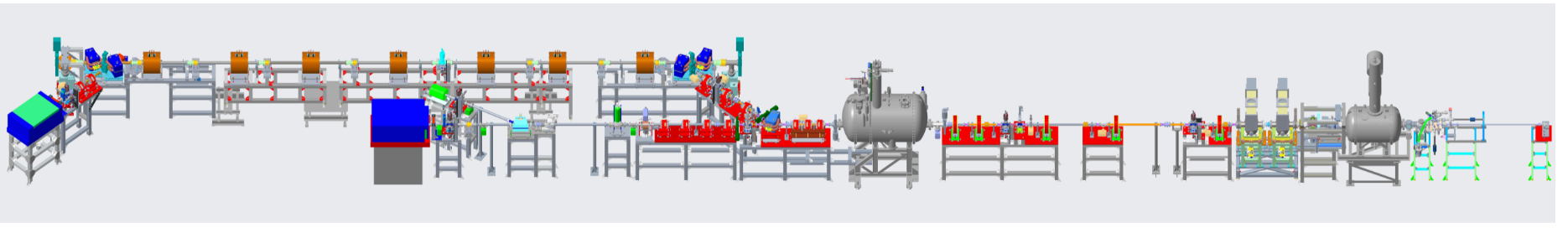 CeC PCA Beamline
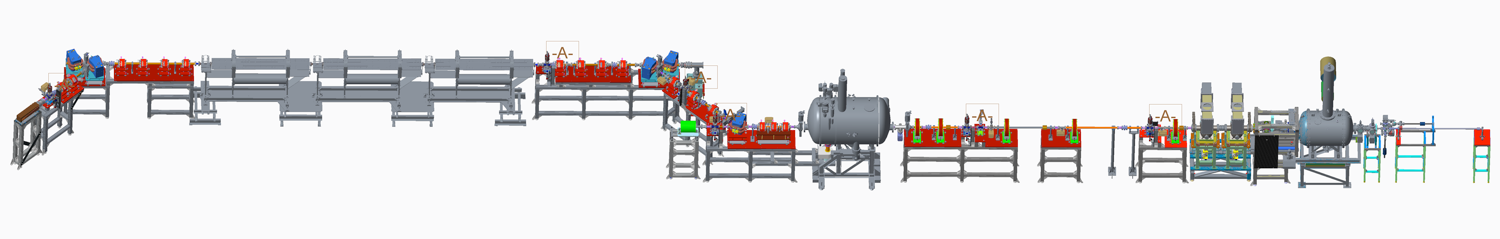 CeC SRF accelerator
* Work in progress
* Completed
Unchanged
Kicker
Modulator
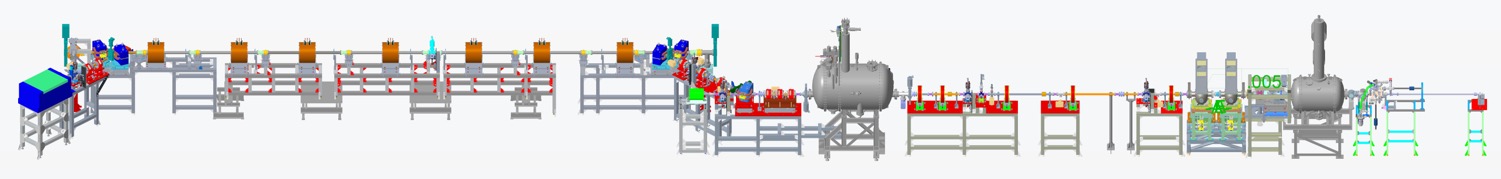 4-cell PCA
Unchanged
New water-cooled solenoids 
Dipoles gap modification 
New Stands 
New Profile Monitor
New BPM housing and buttons 
12 Kicker-Modulator V/H Trims 
New Y vacuum chamber for dipoles
New NEG coated beamline vacuum chambers
New stand supports for magnets 
New RF shielded bellows 
New conical transitions to RHIC 
New beam line supports 
Water Manifold for Solenoids
New replacement V/H trims for LEBT
Lead Shielding blocks
ATF Quads
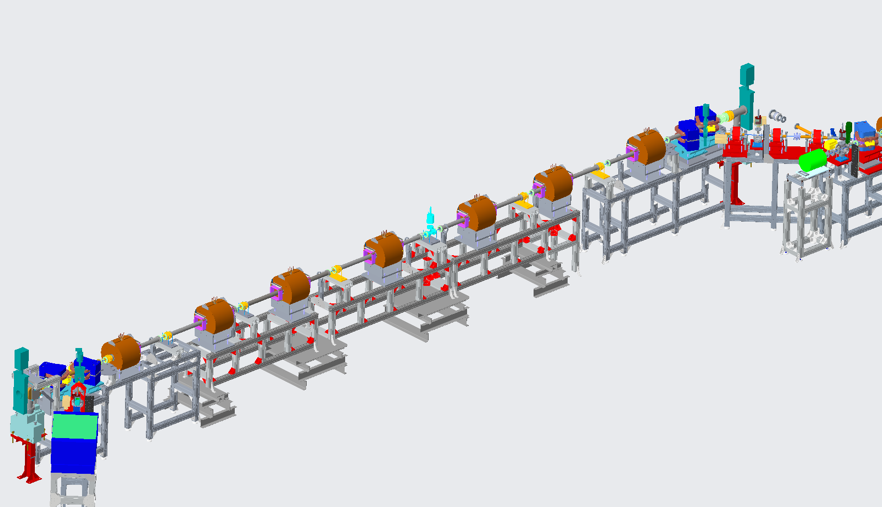 Solenoid
BPM
Profile Monitor
V/H Trims
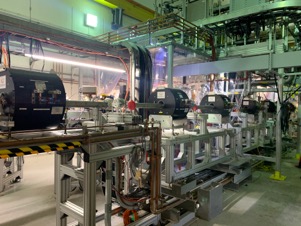 2020 Diagnostics Beamline
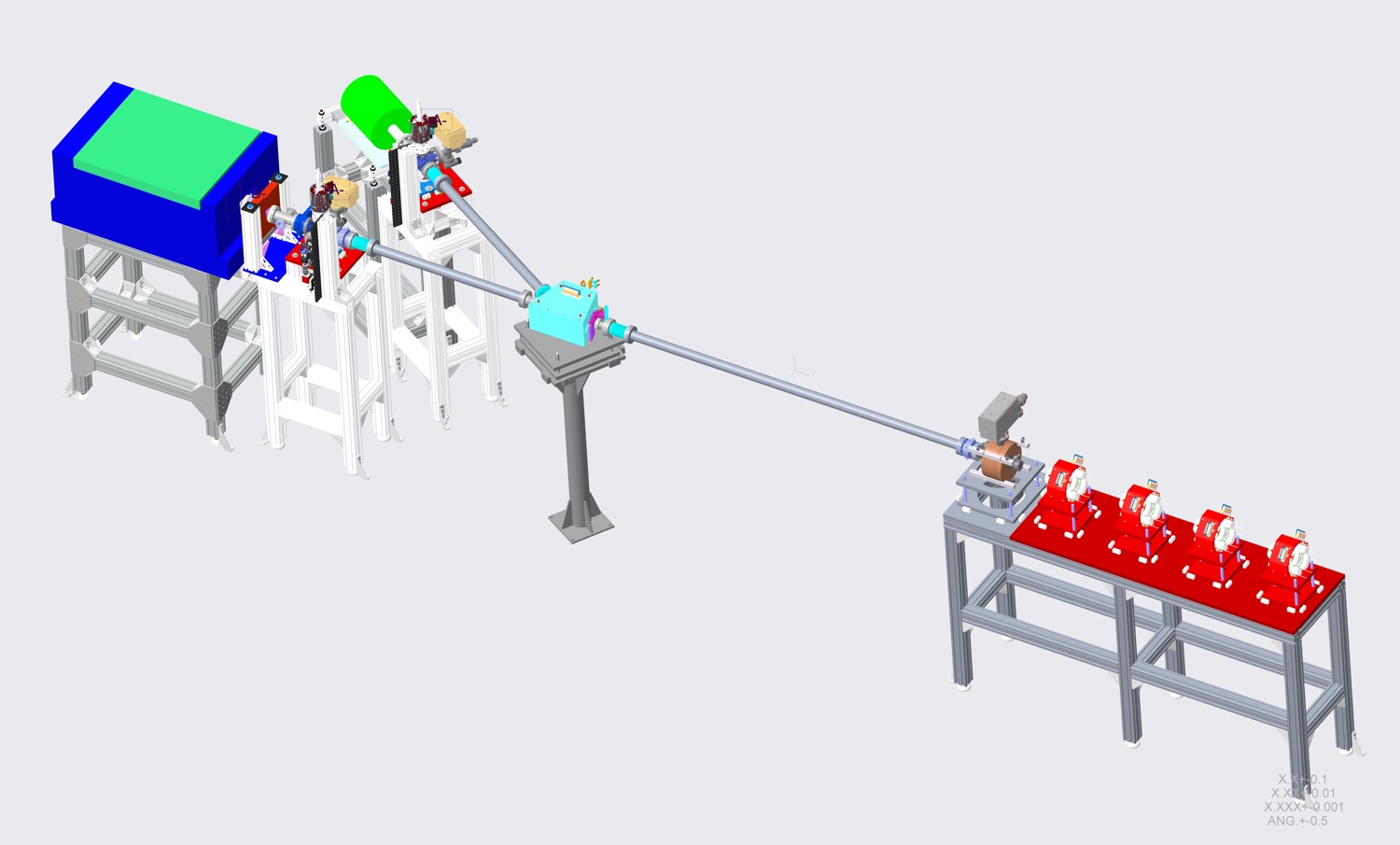 HP Beam Dump
LP Beam Dump
CeC PM
ERL Dipole
CeC Quads
CeC BPM
New High Power Beam Dump
New 1.3 GHz Transvers Deflecting Cavity
New Power Amplifier
New Profile Monitor YAGs (2)
New BPMs (2)
Re-use ERL Dipole
Re-use CeC Quads
Re-use CeC LE Beam Dump
New ICT
1.3 GHz Cavity
Goals for Run 20
Establish e-beam Key Performance Parameters (KPP)
Milestone July 16, 2020 
Investigate Plasma Cascade Amplifier (PCA)
Milestone – August 31, 2020
Investigate Ion Imprint in the electron beam
Milestone – September 30, 2020
Because of the photocathode situation, we may interchange 2nd  and 3rd milestones
4
Establish e-beam KPPNearly complete
5
Use of Dedicated timeTotal allocation for this Run is 8 days
This week 2 x 12 hrs  (1 day) 
Complete KPP studies
Develop RHIC ramp to 26.5 GeV/u
Rest of July  (2 days)
Establish beam dynamics in the PCA
Establish BBA and orbit control in the common section
Start investigation of PCA
August (3 days)
Complete investigation of PCA
Establish overlap of electron and Ion beams
Start investigation of Ion imprint
September (2 days)
Complete investigation of  Ion imprint
6
Additional factors
We may need to complete Fault studies of e-beam co-propagating with the ion beam in Yellow ring (new parallel mode of operation)
With current mode, we will request operations with abort gaps aligned at 2 o’clock (10% portion of time charged to the dedicated CeC mode)
7